Understanding Autism Group
Week 3
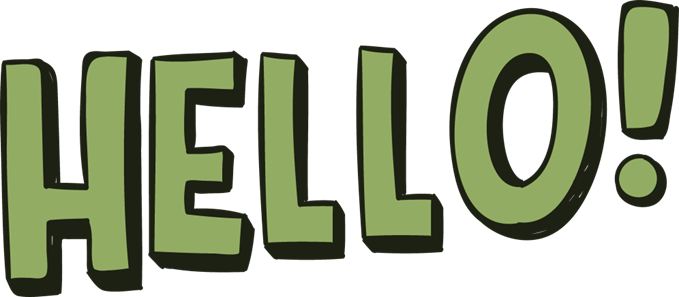 [Speaker Notes: Add names for practitioners attending]
Group Rules
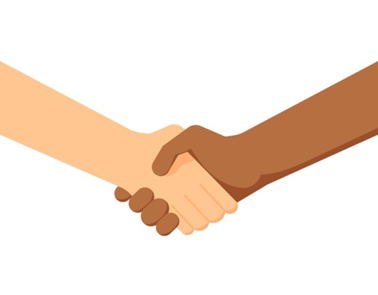 Speak in turns
Kindness
Listening to each other
Not having our phones out
Not recording or taking pictures
Not sharing things outside of the group – private and confidential
Not sharing personal information inside the group (e.g. phone number / social media)
How are you doing today?
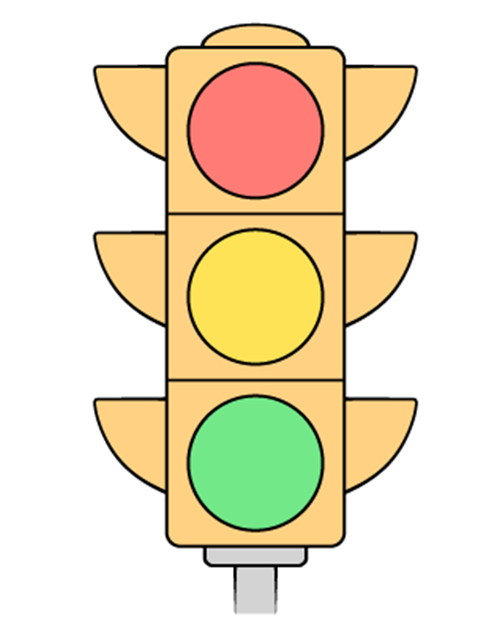 RED- I won’t take part, but I will listen as best I can. I may need extra support or a break.
AMBER- I may find it tricky to take part but I will try my best.
GREEN- I’m feeling good. I’m able to participate.
What the group will cover
Back up team
Areas of interest
Anxiety
Zones of regulation
Alexithymia
Introduction to Autism
Masking
Stimming
Making friends 
Senses
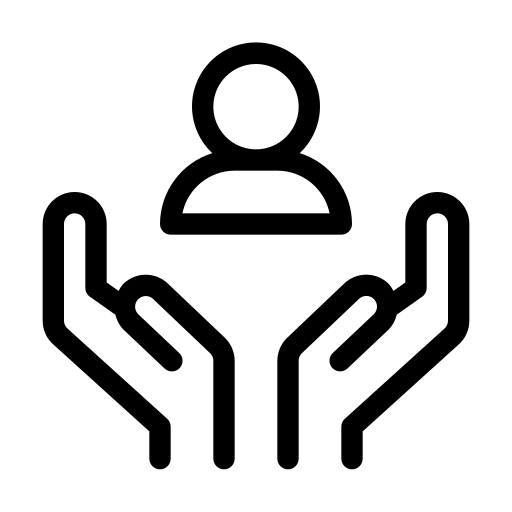 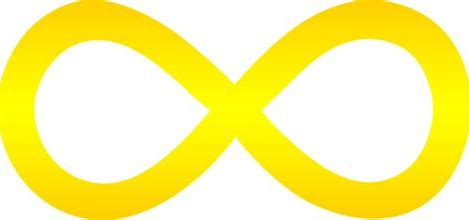 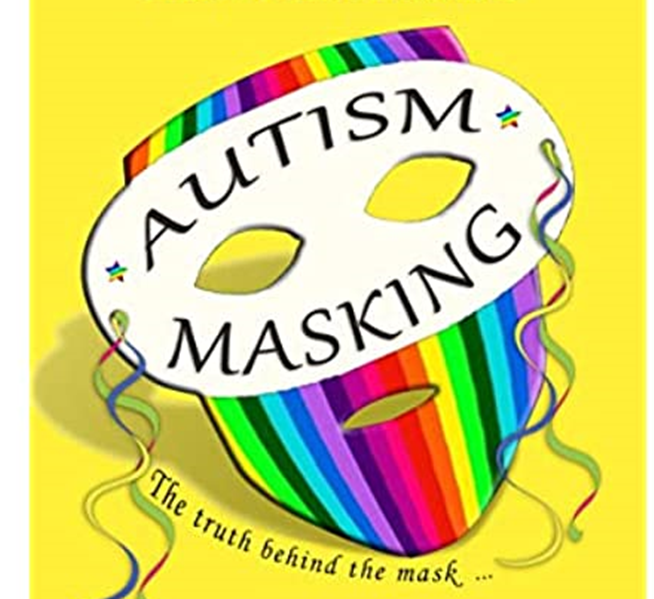 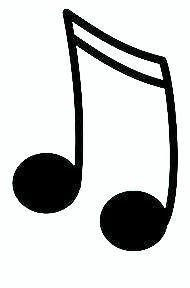 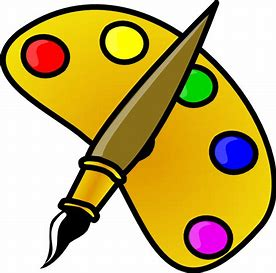 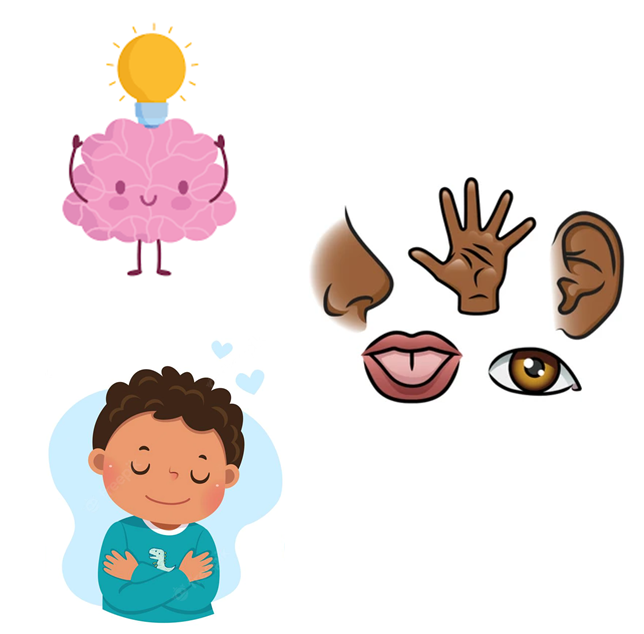 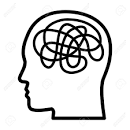 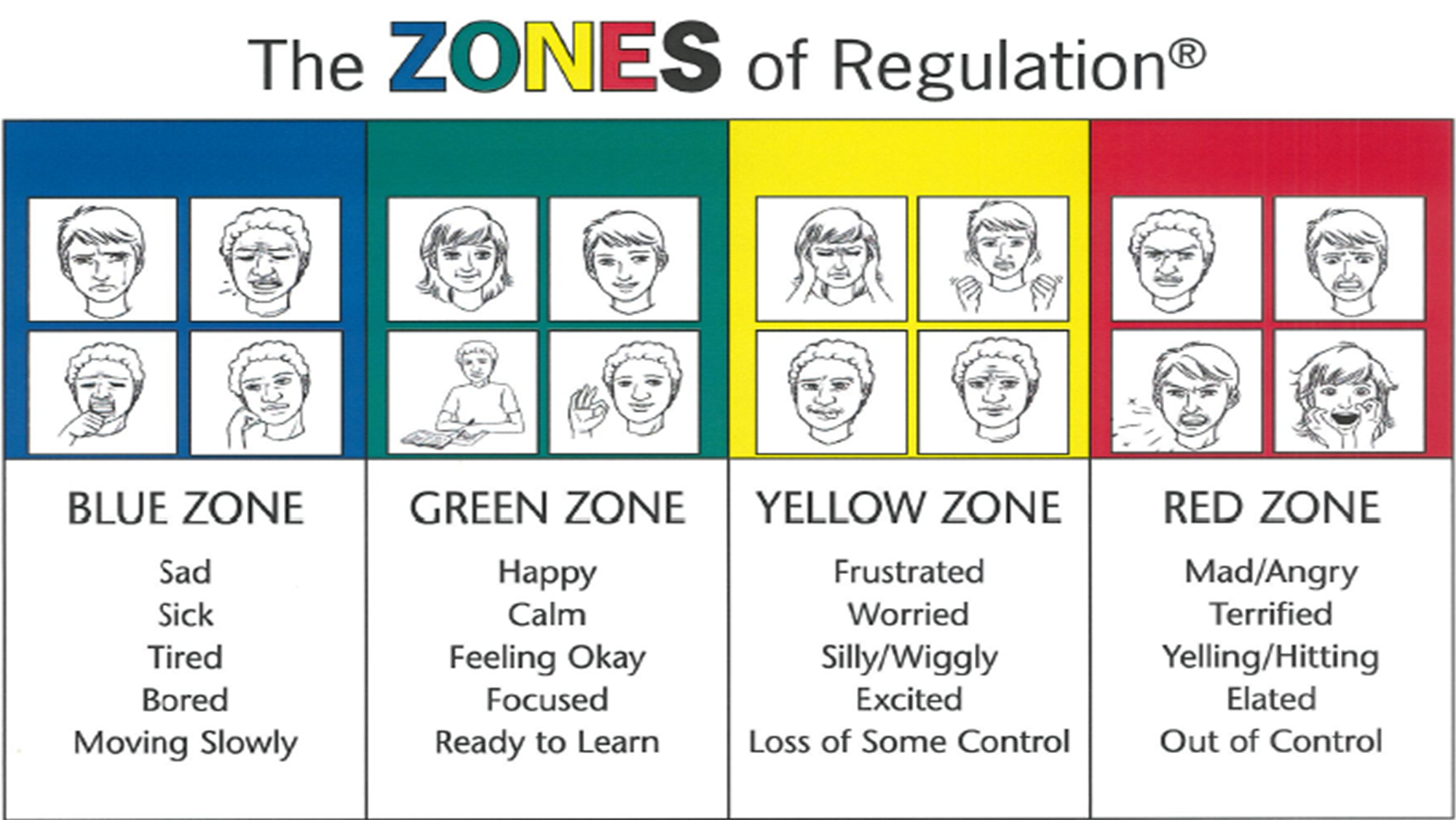 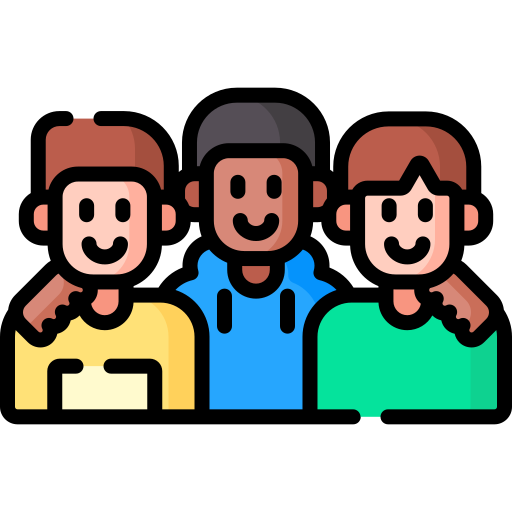 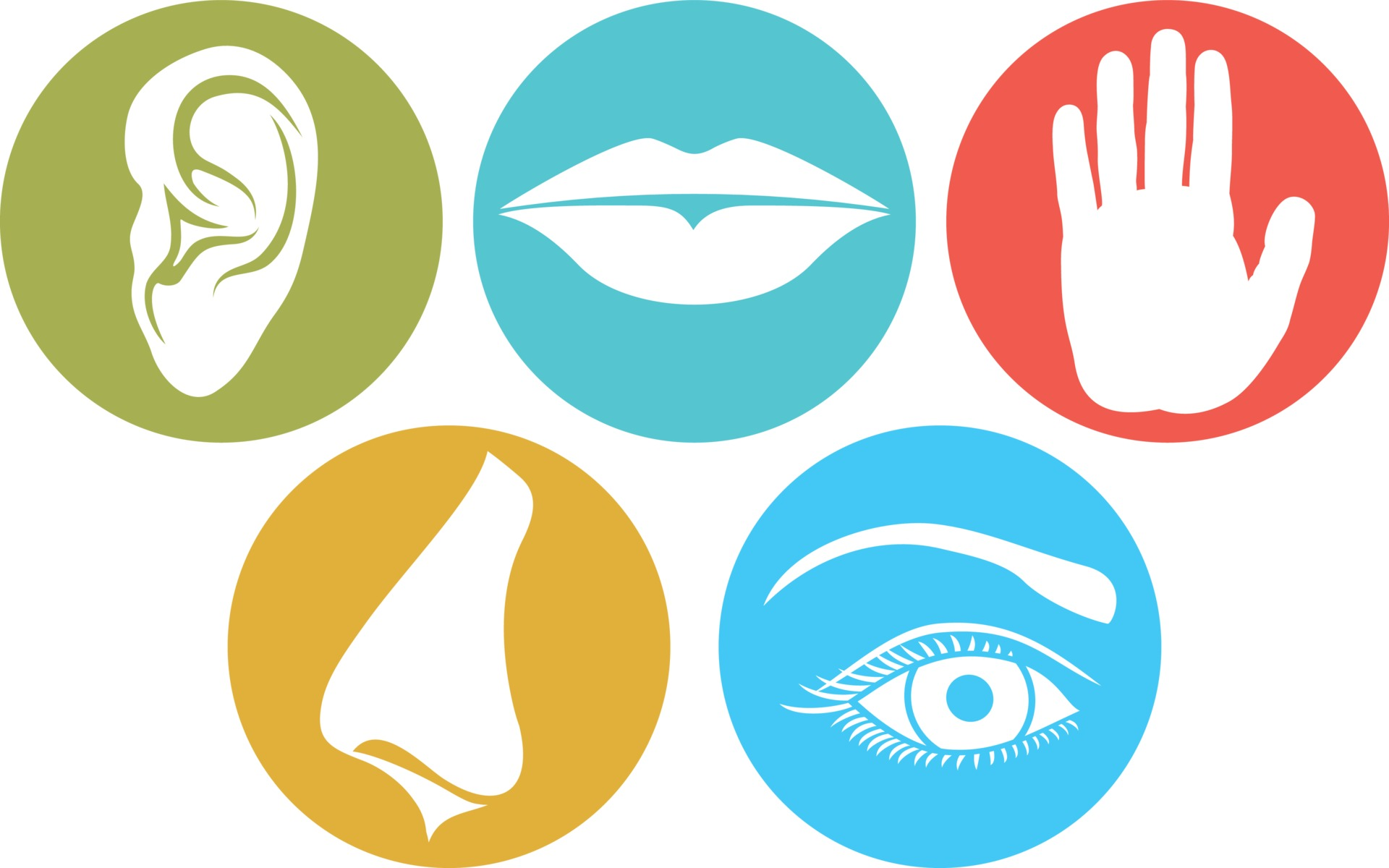 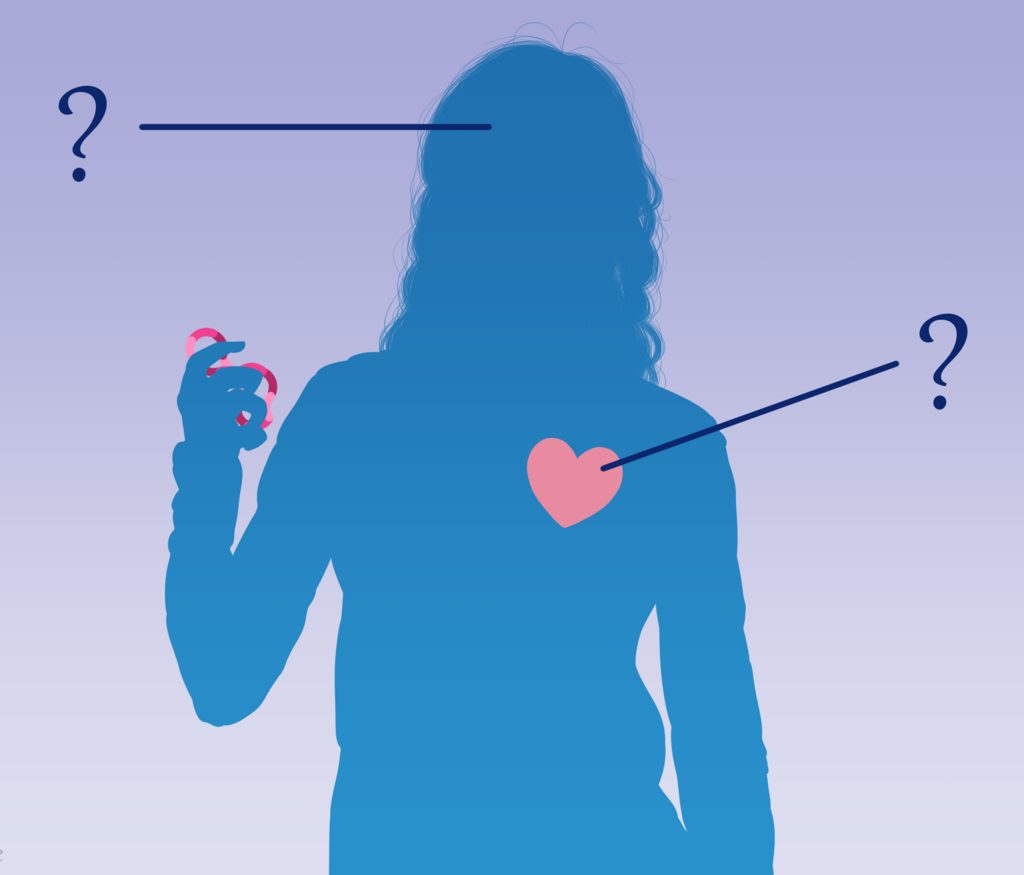 Today’s Agenda
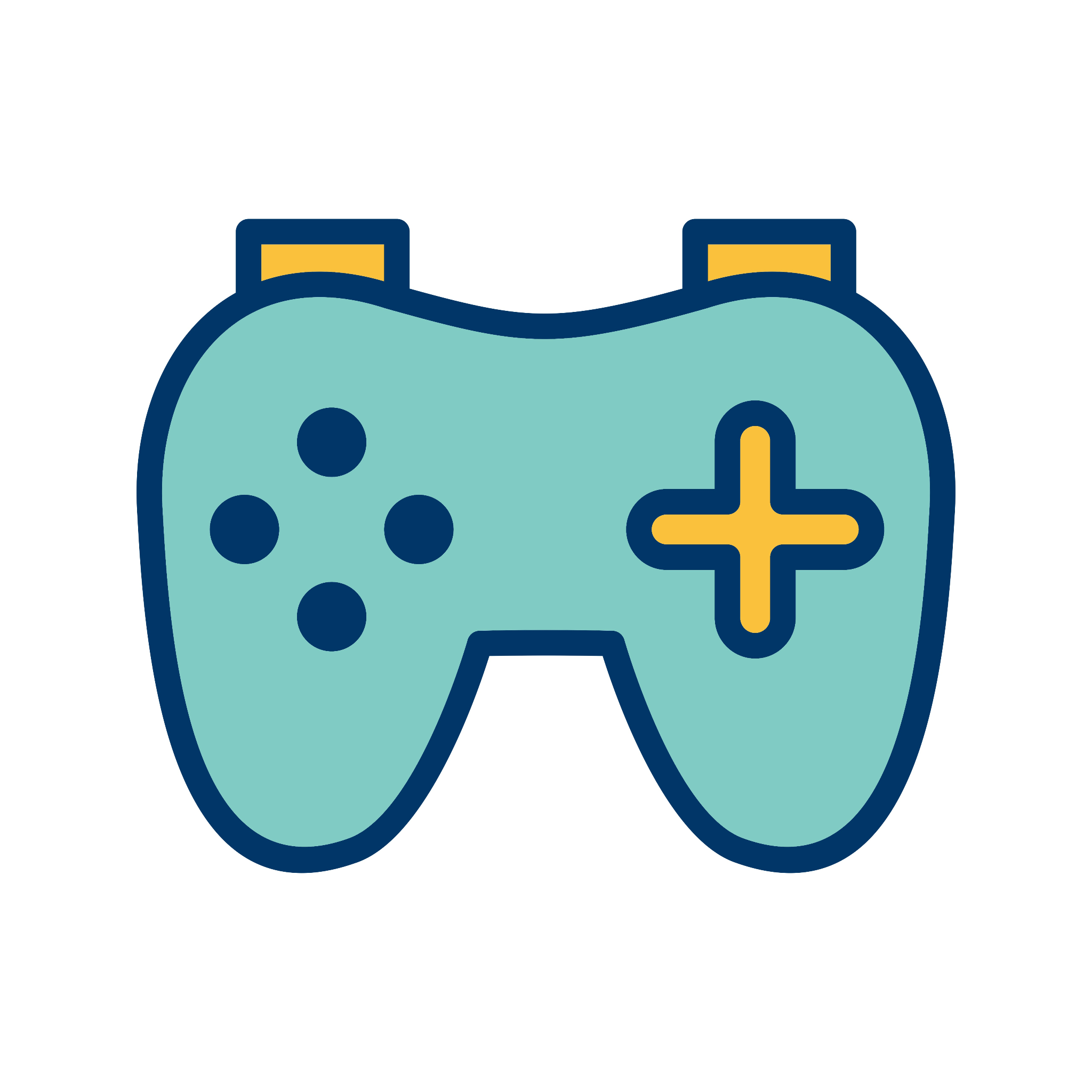 Game
Making friends 
Bullying
Specialised interests
Topics of conversation 
Creating a backup team
End of session
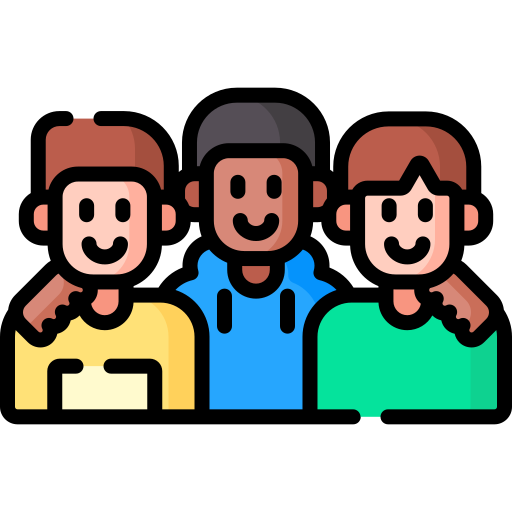 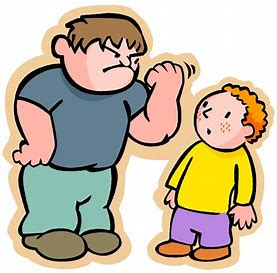 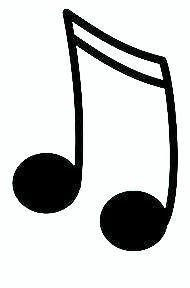 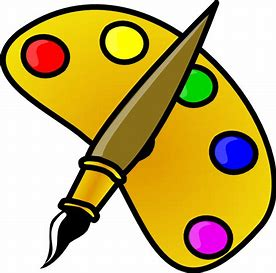 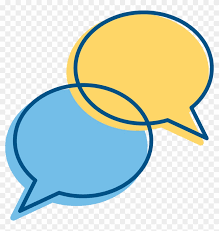 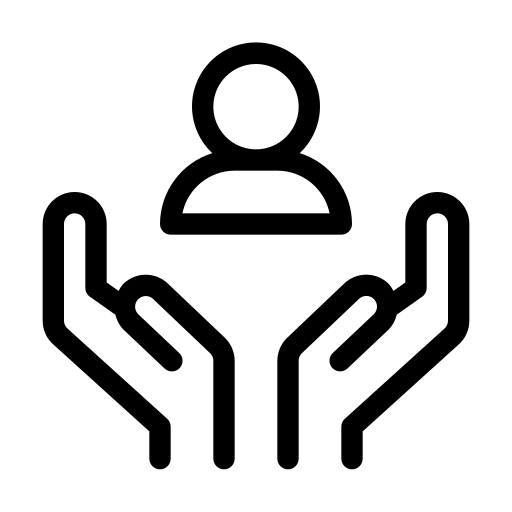 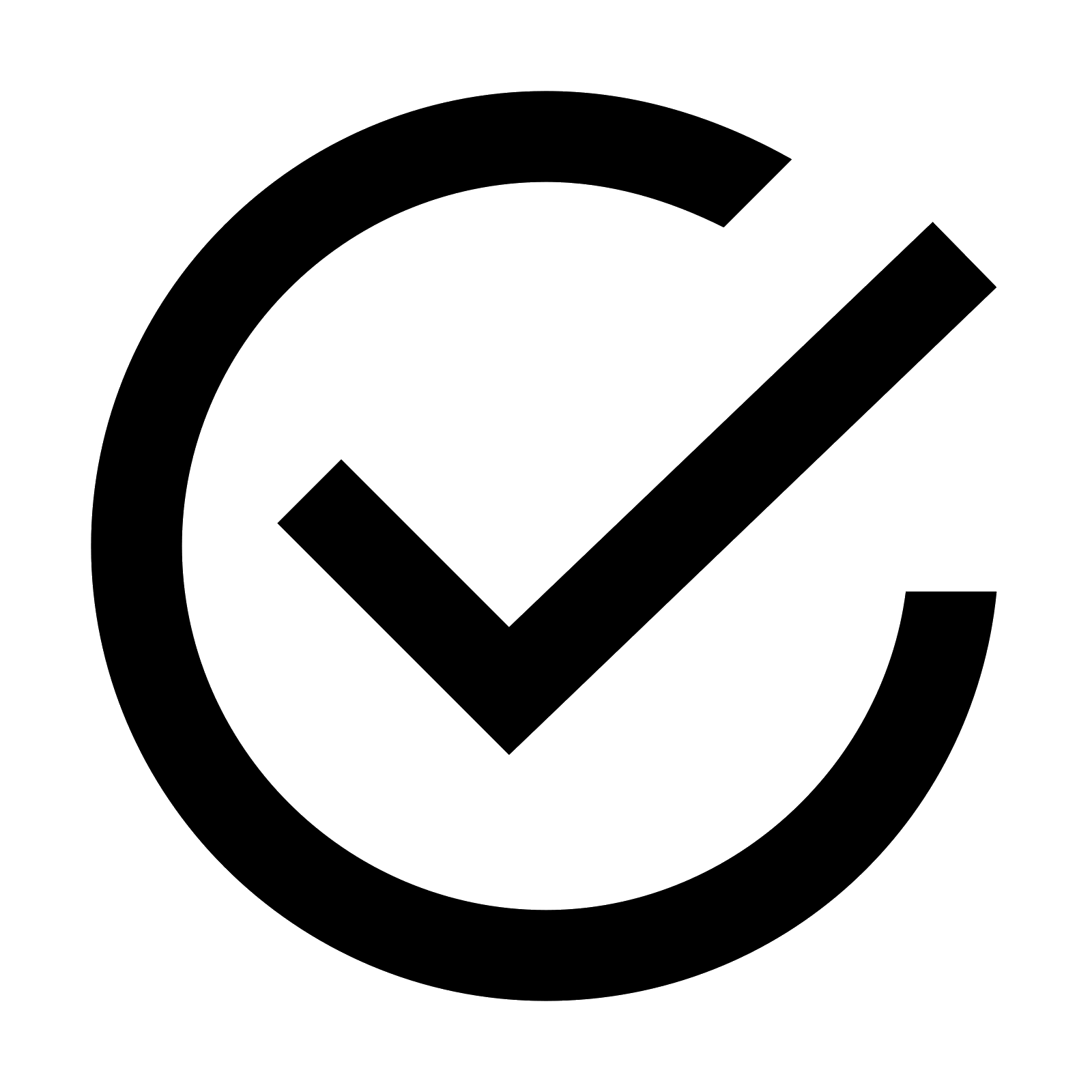 Game
What are your experiences of making friends?
Tells us about your experiences of making friends….
Making friends
Some autistic people experience difficulties making friends. 
If you do want to make friends here are some things we know are helpful: 
Having some topics you can discuss
Being kind and caring to others
Finding a common interest 
Doing activities and clubs you like with others  (e.g. these can be clubs/activities you are interested in e.g. art club, music )
[Speaker Notes: Do you have any other ideas for making friends ?]
Conversation topics
You can ask questions about lots of topics , here are some ideas for conversation topics:
*Family – ask about their family (who do they live with, mum, dad, how many siblings?)
*Occupation – ask about what they do at school/college/for a job (e.g. what is your favourite lesson?)
*Recreation – what do they like to do in their spare time? (E.g. their hobbies,or clubs they go to, games they play, music people listen too). 
*Future– what are they hoping to do in the future e.g. holidays and travel, university, college, as a job (e.g, where is one place you would like to go on holiday?)
Activity
Practice in pairs asking a  question with the person next to you on one of the following things: 
*Family – ask about their family (who do they live with, mum, dad, how many siblings?)
*Occupation – ask about what they do at school/college/for a job (e.g. what is your favourite lesson?)
*Recreation – what do they like to do in their spare time? (E.g. their hobbies,or clubs they go to, games they play, music people listen too). 
*Future– what are they hoping to do in the future e.g. holidays and travel, university, college, as a job (e.g, where is one place you would like to go on holiday
Bullying
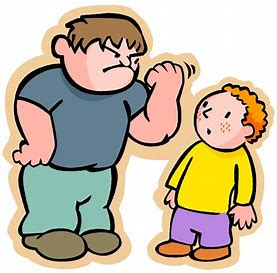 What is bullying ?
Bullying is the repetitive hurting of someone by another person or a group of people, this can be psychological (saying mean things), physical (kicking, punching, scratching) or online (saying mean things online).
Bullying
Sometimes autistic people tell us that they have been bullied by their friends or other people.
•Bullying is NEVER acceptable.
•Being bullied is a really horrible experience but it is important to remember that you are NOT the problem.
•You have the right to feel safe and be free from bullying at school.
What to do if you are being bullied ?
•Always talk to your family and / or teachers if you are being bullied.
•It is your schools responsibility to take action on bullying.
[Speaker Notes: What do you think you should if you or someone you know is being bullied?]
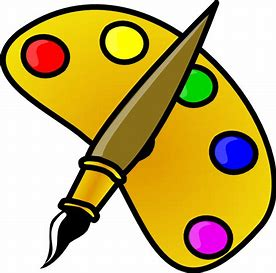 Areas of interest
Autistic people often have things they are really interested in.
For example some autistic people might know lots about a specific thing or spend a lot of time looking at one topic (e.g. a musical band, computer game, a type of toy, a building, type of transport, scientific information, films, a tv show, celebrity) 
Some autistic people have a specialised interest that is autism 
Can you name one thing you are really interested in?
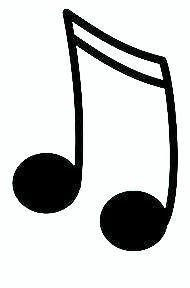 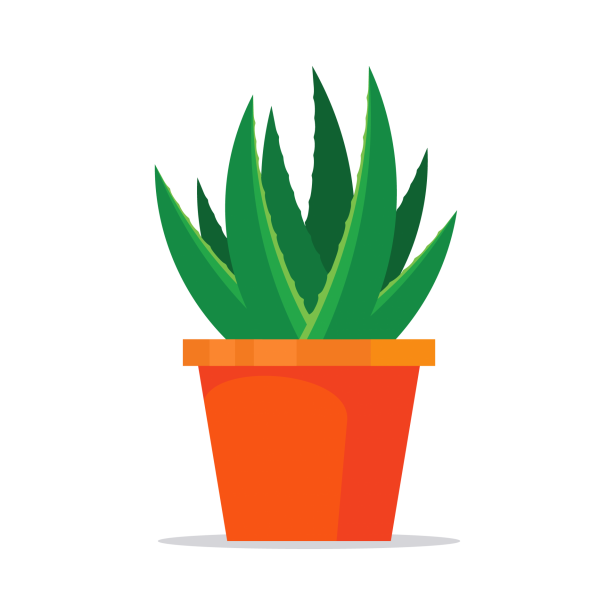 [Speaker Notes: whiteboard]
Back Up Team
Sometimes it is helpful to have people to support you, particularly when things are difficult. We call these people  your  back up team, as these people can help you or back you up when you need them.  
People can provide different types, for example: 
Emotional e.g help you  if you are upset
Practical: e.g. Someone to drive you somewhere
BACK UP TEAM
Other e.g (after school club)
Home
School
E.g Mum, Dad Important Person, carer, sibling
Friends, Teachers
Music Teacher, sports coach, counsellor, social worker
[Speaker Notes: Get the young people to write down]
Activity: Who is in your back up team?
Other e.g (after school club)
Home
School
[Speaker Notes: Get the young people to write down  the names of the people in their back up team and the type of support they can provide
E.g Emotional, practical]
How was today?
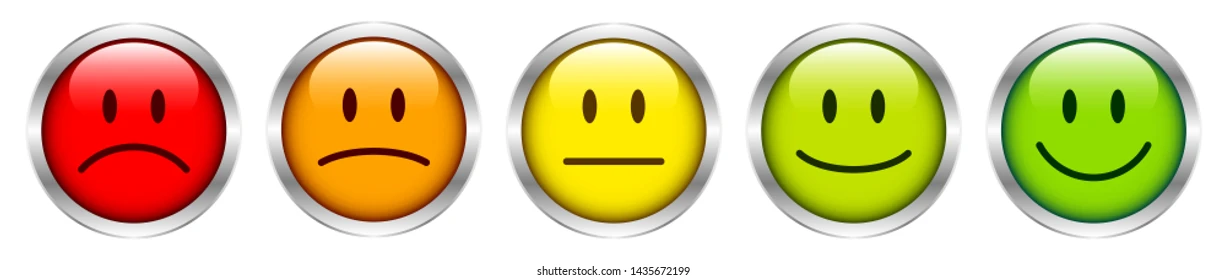 Next week
Understanding our emotions
Why do we have emotions?
Zones of regulation
Difficult feelings
Anxiety, why we feel it and how it feels